Computer ProgrammingSession: 2020-21Semester: 2nd
Operators in C 
Part II
Achintya Mukhopadhyay
Unary Operators
C includes a class of operators that act upon a single operand to produce a new value. Such operators are known as unary operators
Most unary operators precede the operand but some unary operators come after the operand
Common unary operators in C are
Unary minus
Increment/decrement operator
sizeof   operator
Unary Minus Operator
Perhaps the most common unary operation is unary minus
In unary minus operator, a numerical constant, variable or expression is preceded by a minus sign. 
Unlike some programming languages that allow a minus sign to be included as a part of a numeric constant, in C, all numeric constants are positive
 A negative number is actually an expression, consisting of the unary minus operator, followed by a positive numeric constant
Unary minus is distinct from subtraction operator, which is a binary operator and requires two operands
Examples of unary minus operator:
-5 (applied to an integer constant)
-4.5 (applied to  a floating point constant)
- solution (applied to a numeric variable)
-(x+y) (applied to an expression
Increment and Decrement Operator
Increment operator (++)
Appears as ++i or i++
Implies i is incremented by 1 i.e., i = i+1
Decrement operator (--)
Appears as --i or i--
Implies i is decremented by 1 i.e., i = i-1
Prefix and postfix operator
Prefix operator: If the operator precedes the operand (e.g., ++i), the operand will be altered in value before it is utilized for its intended purpose within the program. 
Postfix operator: If the operator follows the operand (e.g., i++), the value of the operand will be altered after it is utilized.
Illustration
Illustration
If p =5, find d =++p+5;
d=++p+5= (5+1)+5 = 11
If c=2, find d =++c + c++ +4;
d=(2+1)+3+4=10
If c=2, find d =++c + c++ +c;
d=(2+1)+3+4 = 10
If m = 12, find n=m++*5 + --m
n= 12*5+(13-1)=72
If a=4, b=3, find c = a++ * 6 + ++b*5 + 10
c=4*6+4*5+10 =54
If a=12, b = 8, find the value of a*=++a/6 + b++%3;
a= 12*(++a/6 + b++%3)=12+(13/6+8%3)=12*(2+2)= 48
sizeof Operator
Returns the size of the oprand in bytes
Always precedes the operand
Can be used on variables or cast
Useful for dynamic memory allocation
Illustration
int a =5; 
printf (“Integer: %d\n”, sizeof a);
printf (“Character: %d\n”, sizeof (char));

Output:
Integer: 4
Character: 1
Mathematical Functions
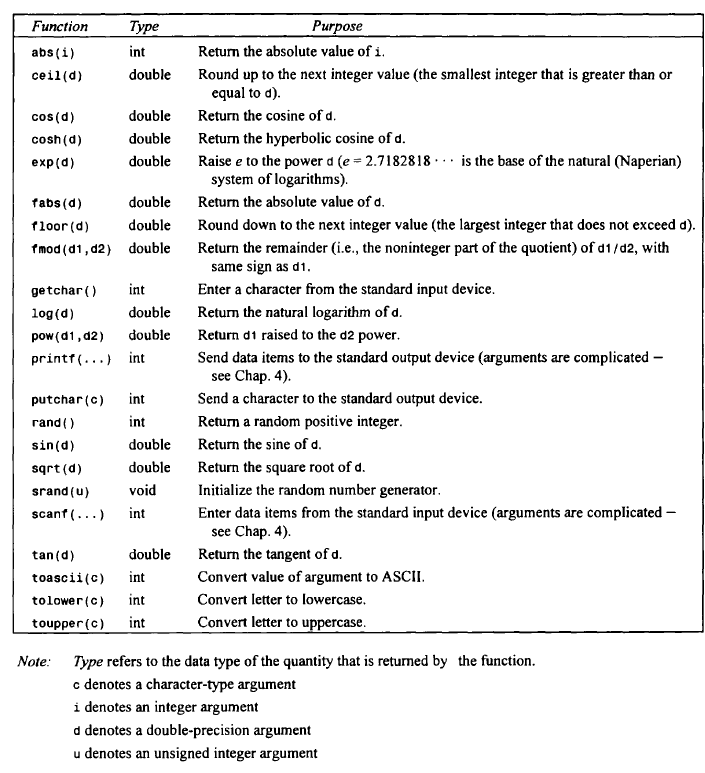 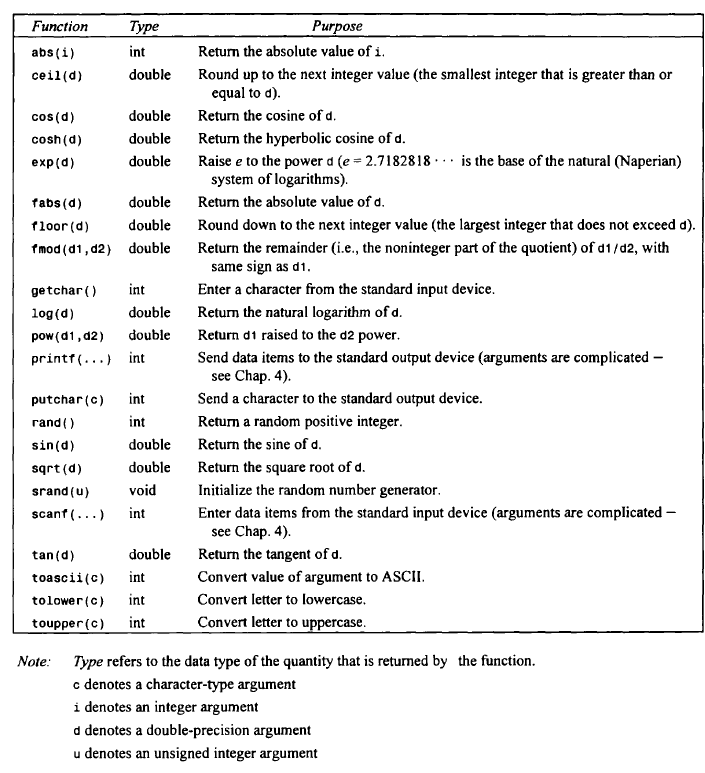 Mathematical Functions
Standard library functions require inclusion of two additional header files (in addition to #include<stdio.h>)
#include<stdlib.h>
#include <math.h>
Each mathematical function takes specific class of arguments and returns specific (same or different from the arguments) class of values



In C, there is no exponentiation operator. This is handled by a library function pow(d1,d2)d1d2
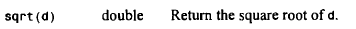 Takes a double as argument
Returns a double
Illustration
# include <stdio.h>
# include <math.h>
main()
{
	double a = 1.0, b = 8.0, c = 15.0,d;
	d=pow(b,2)-4.0*a*c;
	d=sqrt(d);
	printf("d= %f\n",d);
	
}
Try this!
# include <stdio.h>
# include <math.h>
main()
{
	int a = 1.0, b = 8.0, c = 15.0,d;
	int p=16;
	d=pow(b,2)-4.0*a*c;
	d=sqrt(d);
	p=sqrt(p);
	printf("d= %d\n",d);
	printf("p= %d\n",p);
	
}
Practice
Write a programme that 
Takes values of length and breadth of a rectangle
Calculates and prints its area and perimeter
Calculates and prints the length of each side of a square whose area is equal to the rectangle
Calculates and prints the ratio of the perimeters of the rectangle and the square